Measurement and control of absolute luminosity at the NICA
A.G.Litvinenko1,3,*
*alitvin@jinr.ru
A.B.Kurepin2, E.I.Litvinenko1,  V.F.Peresedov1, M.Cruceru4, Z.Igamkulov1
1JINR,Dubna, Russia
2INR RAS, Moscow, Russia
3Dubna  State University, Dubna, Russia
4 IFIN-HH, Bucharest, Romania
1
Definition
number of events 
per second
cross section
2
Definition
number of events 
per second
cross section
3
Knowledge of absolute luminosity is  necessary for the following tasks:
When planning the measurements - to calculate the counting rate.
When planning the experiment - to calculate the overlay of signals from different events (pile-up events).
To calculate the absolute value of cross section from experimental data.
To make differential measurements.
 …………
4
Fixed target luminosity
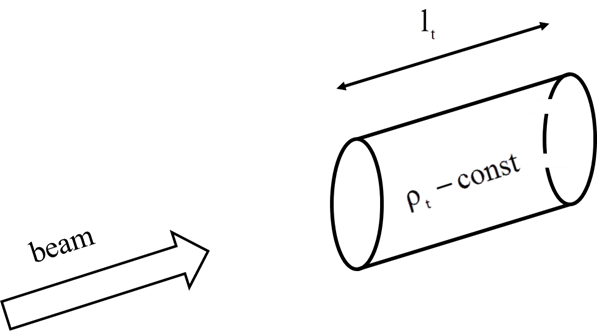 5
Fixed target luminosity
Example
6
Colliding beams luminosity
Z
7
Colliding of two bunch.
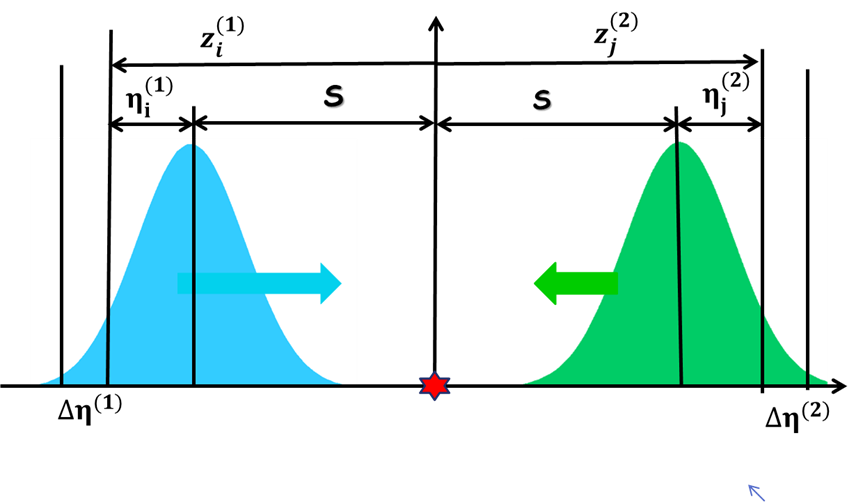 8
Colliding of two bunches.
convenient variables
9
Colliding of two bunches. Luminosity.
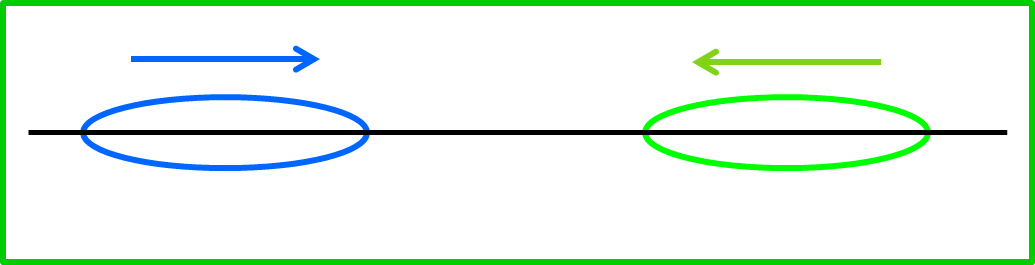 10
Normal (Gauss) distribution
11
Counting rate for reaction with unknown cross section
or/and  unknown detector efficiency
Knowledge of relative luminosity is often enough to calculate physical quantities from measured experimental data. For example, when measuring polarization observables, for a given reaction, it is sufficient to know the relative luminosity.
BUT … SEE NEXT SLIDE
12
relative and absolute luminosity
A.G. Litvinenko, «The possibility of studying polarization observables in reactions of the production of pions by polarized beams of protons and deuterons at the JINR LHEP», 
EPJ Web of Conferences 204, 05004 (2019)
13
Approaches to luminosity determination
III.
Combined method (van der Meer scan (Vernier scan)):                

a) measurement of the counting rate in some special conditions;

b) calculations involving the equation for calculating luminosity using particle distribution.
14
I. From the data for the counting rate
Requirements:
Well known scattering cross section;
Detector with well-known efficiency.
Question: 
"Are there any cases of using this method on hadron colliders?"
Answer: 
"Yes. RHIC for Au + Au for the mutual electromagnetic dissociation of Au and ZDC."
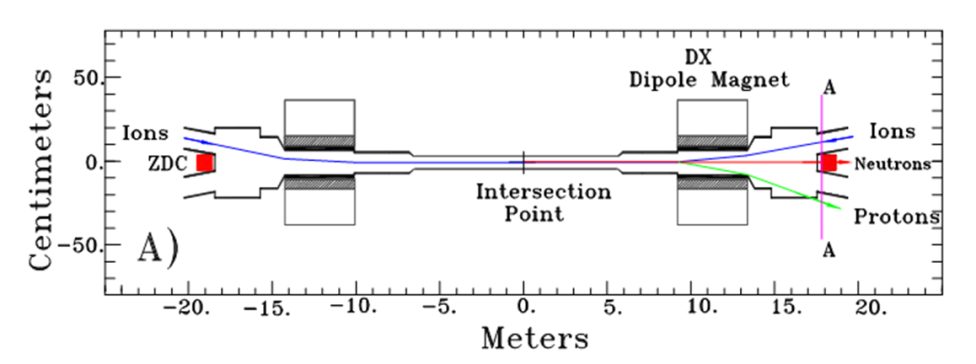 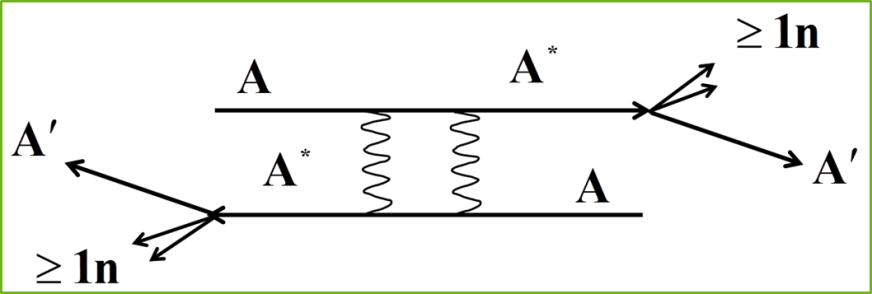 15
I. From the data for the counting rate
In such conditions it is difficult (impossible) to find
reaction (reactions) with a well-known cross section and it’s not easy to create a detector with well-known efficiency
16
II. From theoretical calculations based on the distribution of particles in bunches
A precise beam diagnostics system is required.
I am not ready to discuss this opportunity.
But an alternate source of information about the absolute luminosity is needed
17
III. absolute luminosity
S. van der Meer, CERN-ISR-PO-68-31, 1968
van der Meer scan
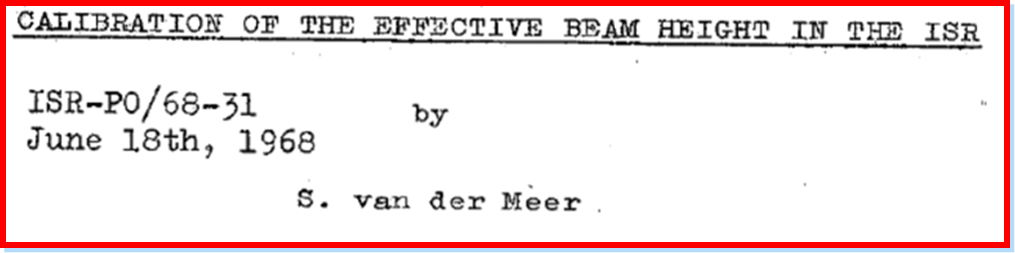 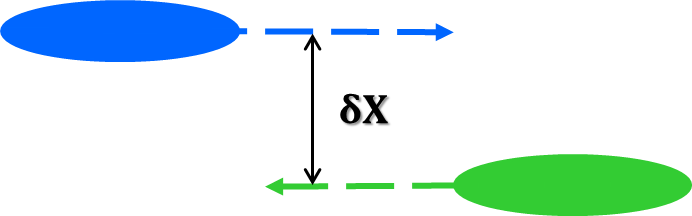 at RHIC and  LHC the  van der Meer scan  is commonly accepted procedure  for calibration
18
III. absolute luminosity
van der Meer scan
algorithm
Selection of the reaction and the corresponding detector.

Measurements for different distances between bunches in the transverse plane (van der Meer scan)

Scan data processing. Get constants to calculate absolute luminosity
19
III. absolute luminosity
van der Meer scan
Suppose that a reaction is chosen, a detector is created, and measurements for a van der Meer scan are performed.
20
Focusing when crossing beams. Hourglass effect.
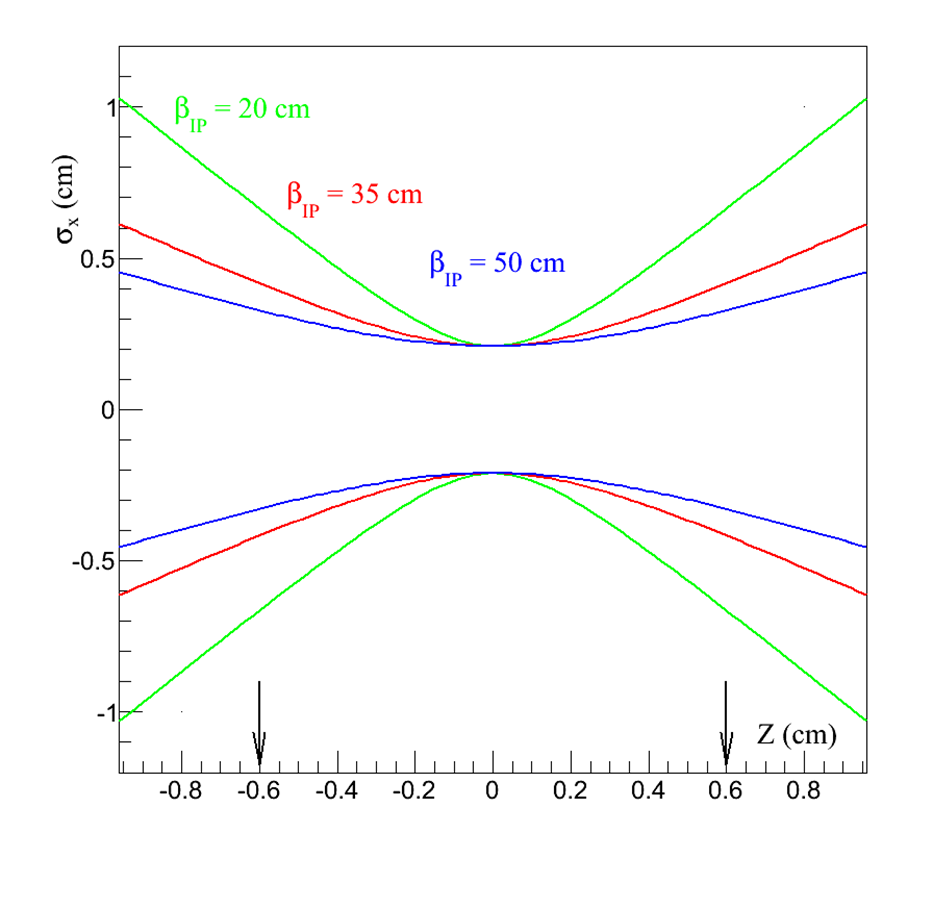 21
Focusing when crossing beams. Hourglass effect.
most common distribution
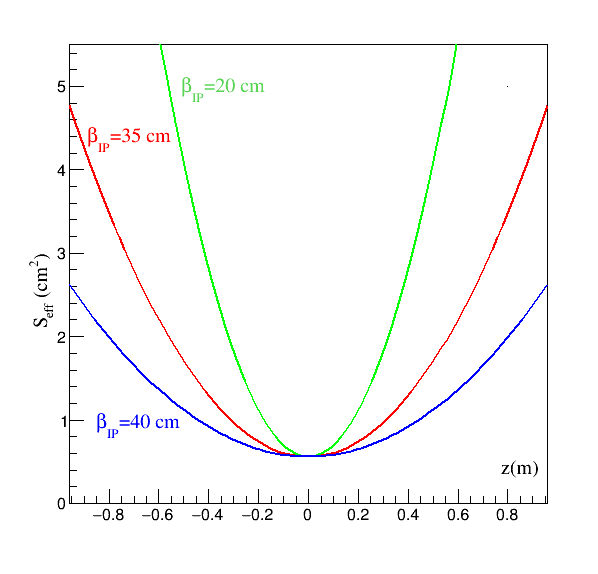 22
III. absolute luminosity
van der Meer scan
Scan data processing.
23
III. absolute luminosity
DETECTOR
scintillation detector
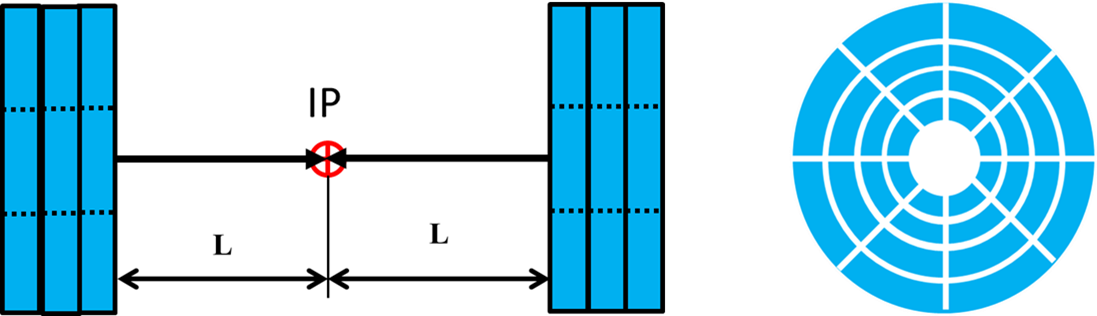 25
REACTIONS
pp elastic scattering
26
REACTIONS
AuAu spectators protons
27
van der Meer scan
Luminosity vs transverse beam separation
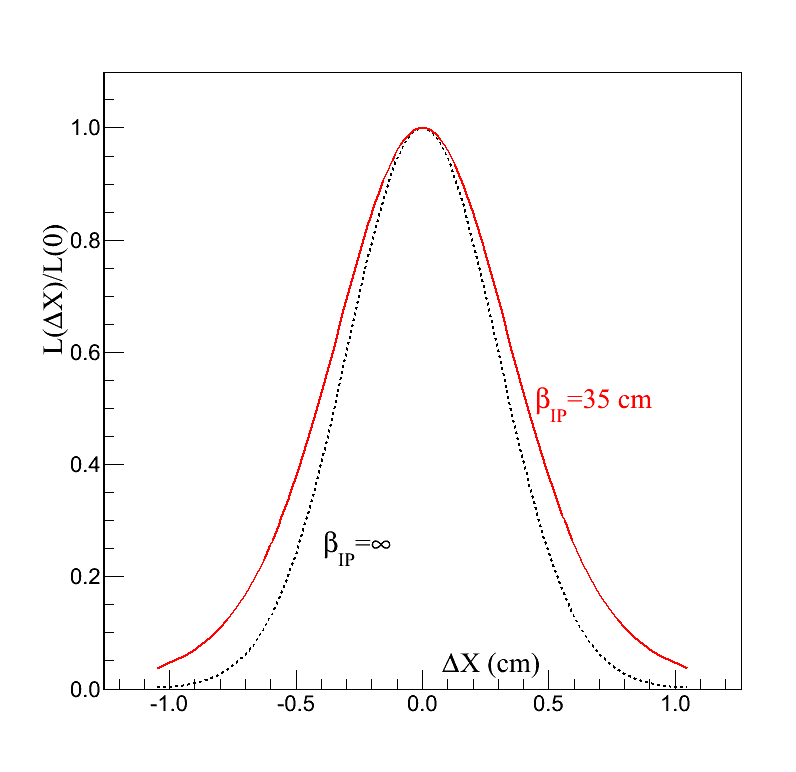 28
Background coming  from interaction with residual gas and  elements of the collider is absent because of the kinematic restrictions.
X
+
+
+
29
The conclusions

A detector and algorithm for measuring the absolute luminosity is proposed.

It is shown that the counting rate of the detector makes it possible to detect more than 10000 events per minute for proton-proton and gold-gold collisions.

The detector is compact, lightweight and can operate both independently and as part of a large detector.
30
Can van der Meer scan be used with other detectors?
Yes. Not only can but should.
Additional detectors, additional observables.
For example, the distribution of vertices.
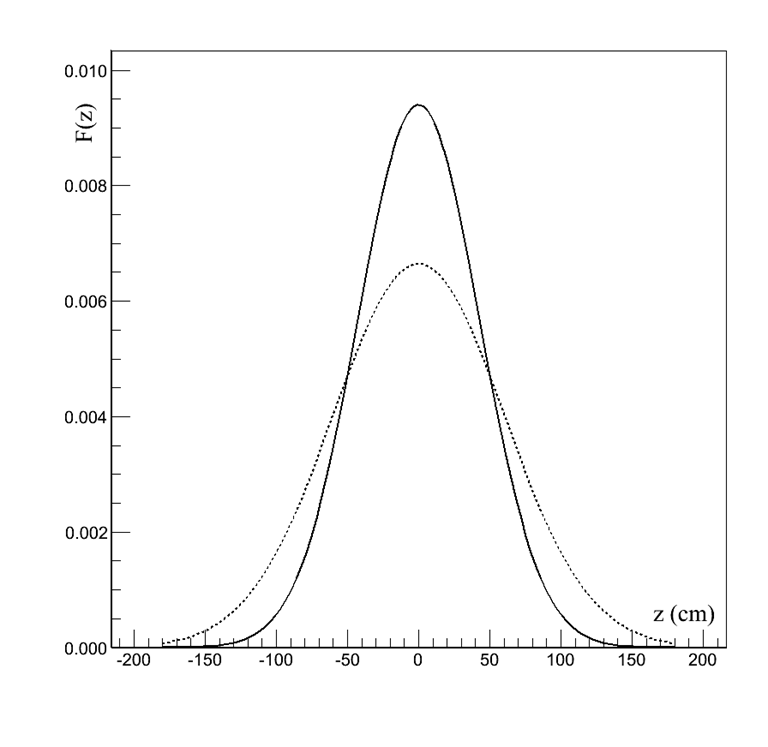 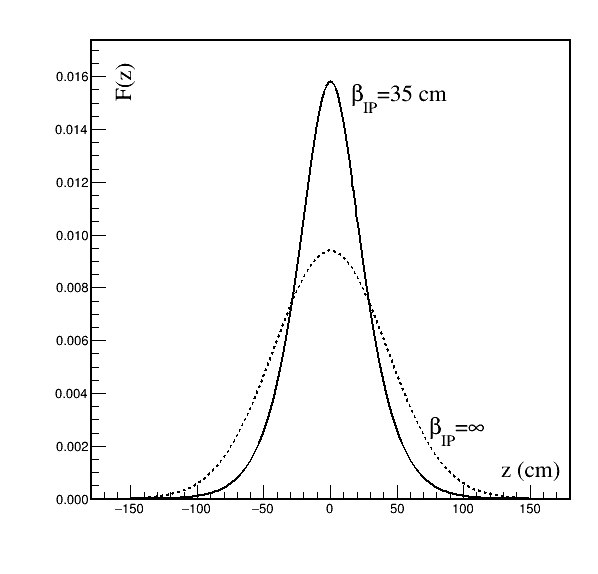 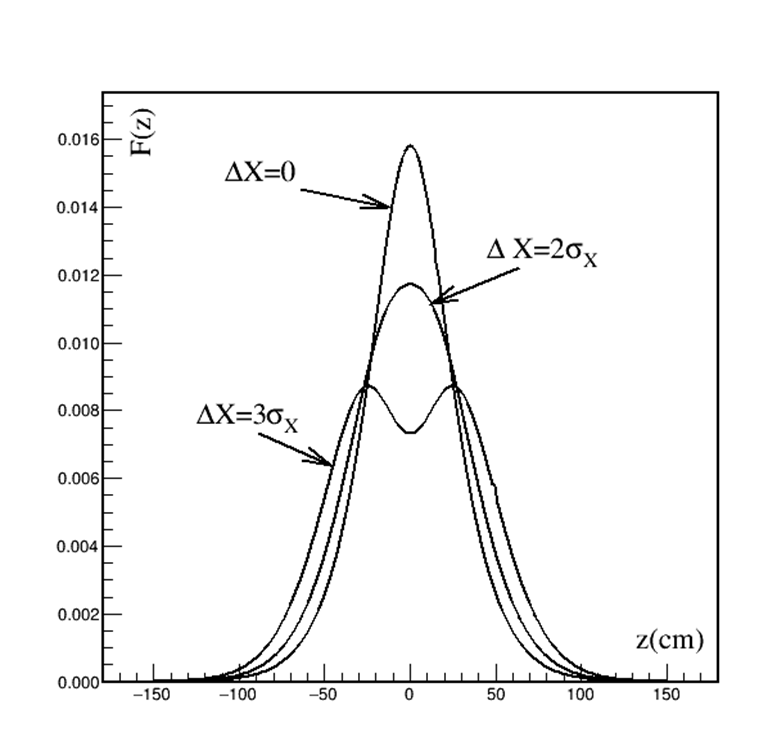 31
many bunches luminosity
32
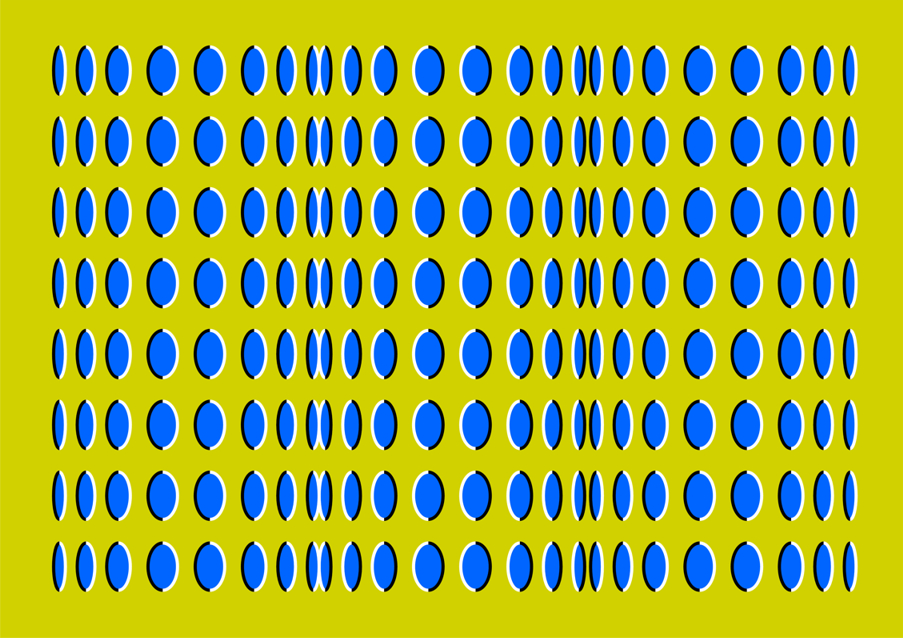 Backup slides
34
35
DETECTOR
36
elastic scattering cross section
И.М.Дрёмин, «Упругое рассеяние адронов», УФН, 183, No.1, (2013)
V.A.Okorokov, arXiv :0811.0895v2 [hep-ph], (2008)
37
van der Meer scan. Vertex distribution
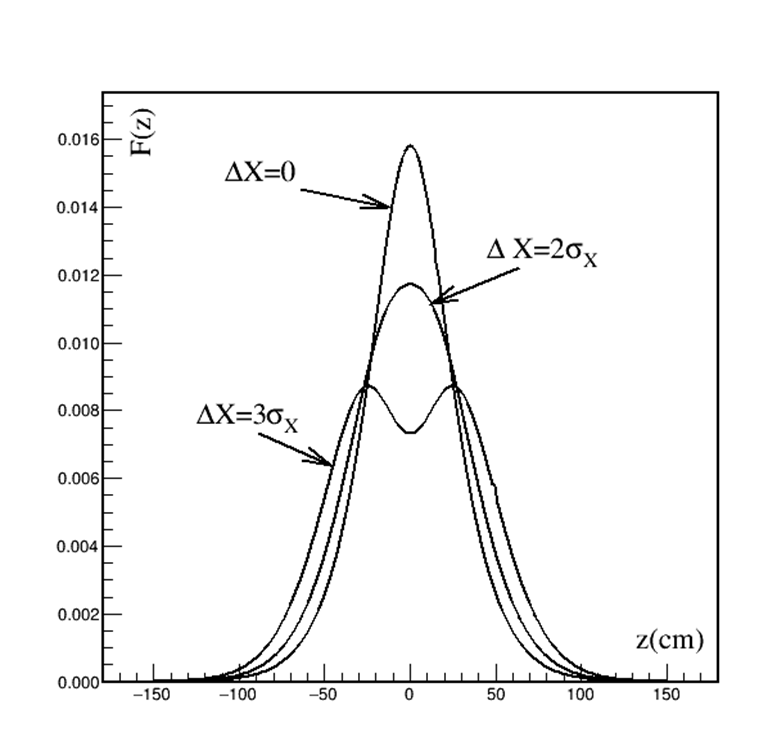 38
Background coming  from interaction with residual gas and  elements of the collider is absent because of the kinematic restrictions.
X
+
+
+
39
Background coming  from pile-up.
X
n
{
+
+
X
n
+
+
40
Background coming  from interaction with residual gas and  elements of the collider is absent because of the kinematic restrictions.
X
n
n
+
+
+
41
Colliding beams luminosity
Z
Some factors affecting the luminosity
Bunch structure
Hourglass effect
…
42
vertex distribution
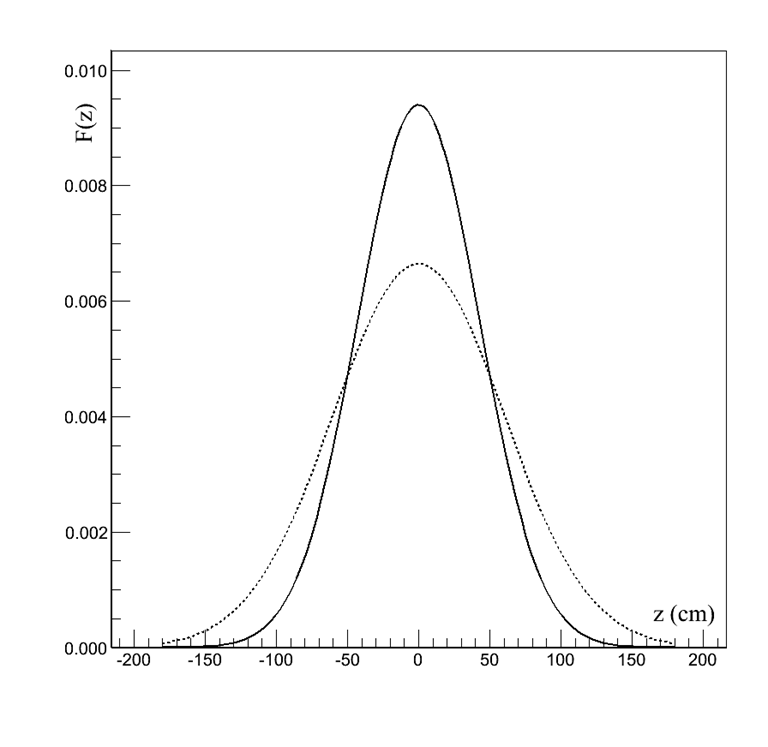 43
Focusing when crossing beams. Hourglass effect.
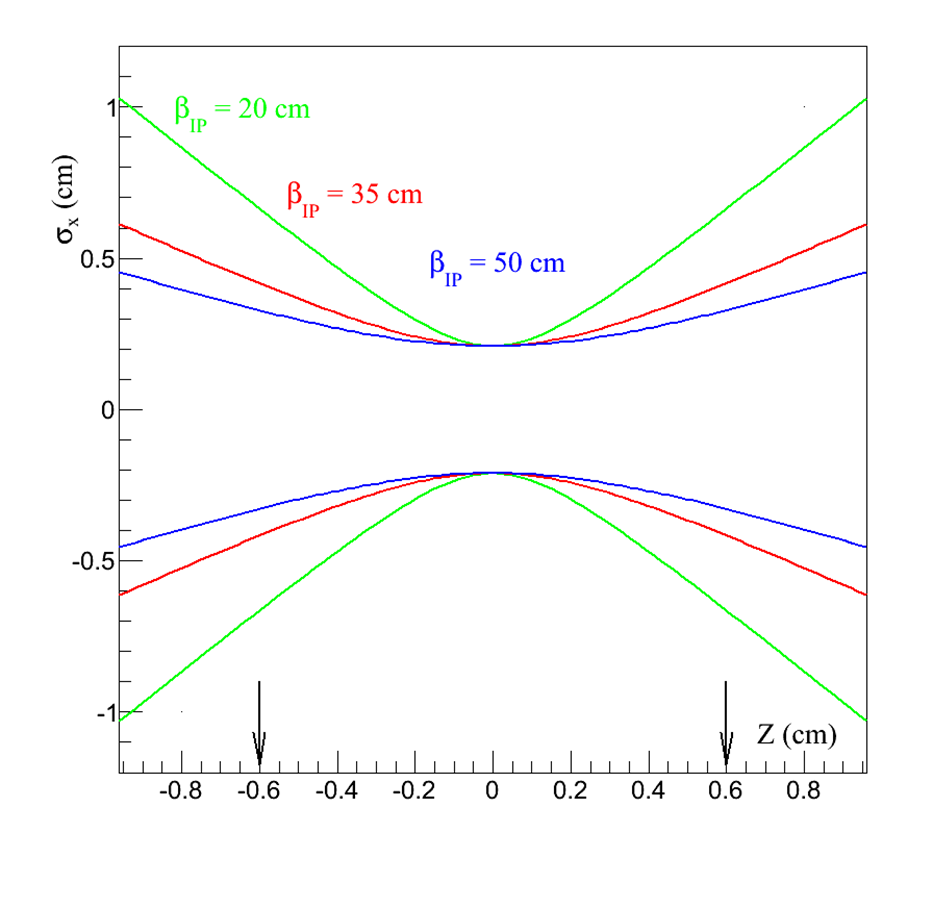 44
Focusing when crossing beams. Hourglass effect.
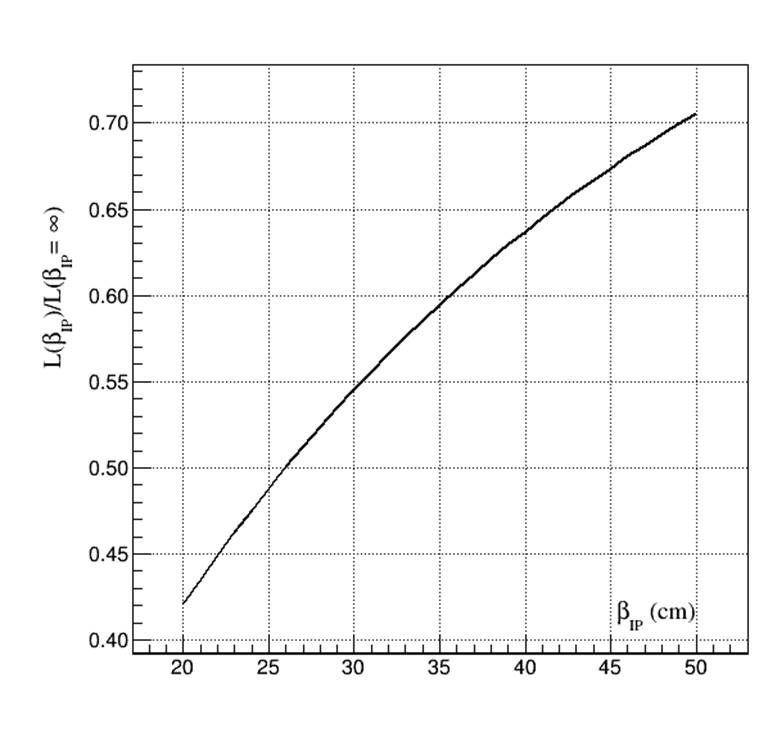 45
Hourglass effect. Vertex distribution
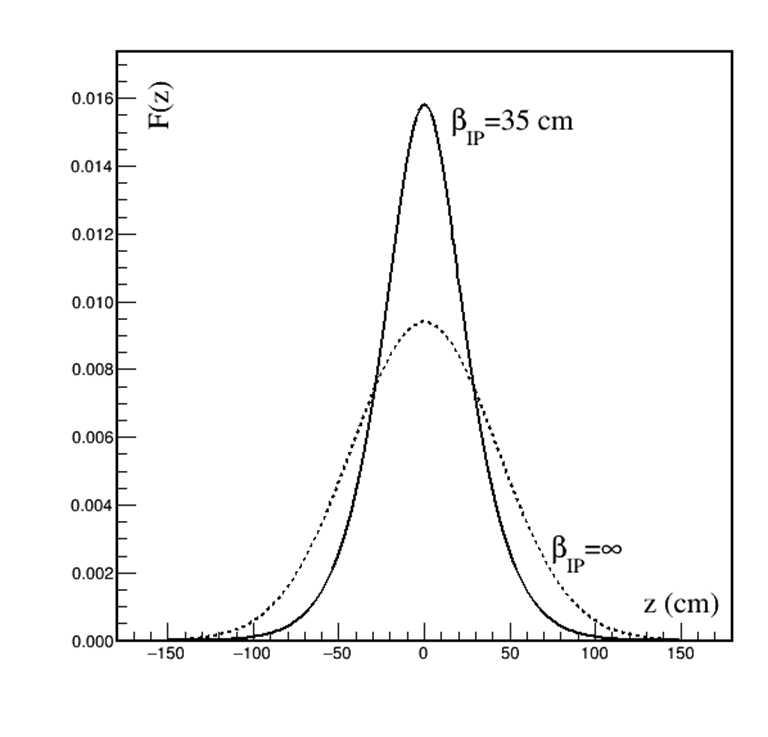 46
Colliding of two bunch.
47
Background coming  from pile-up.
X
n
{
+
+
X
n
+
+
48
Оценки для NICA:  Длина кольца 503,4 м 
Отсюда время для скорости света
Скорость для p=4.5 GeV/c β=0.9779
Частота обращения f=0.583 MHz
Отсюда находим площадь пересечения
Если же учесть изменение светимости за счёт бета функции, то исходная
светимость должна быть в 1/0.37 = 2.7 больше, что даёт:
49
Оценки для NICA:  Длина кольца 503,4 м 
Отсюда время для скорости света
Скорость для p=4.5 GeV/c β=0.9779
Частота обращения f=0.583 MHz
Отсюда находим площадь пересечения
Если же учесть изменение светимости за счёт бета функции, то исходная
светимость должна быть в 1/0.39 = 2.56 больше, что даёт:
50
Оценку поперечных размеров можно получить 
опираясь на известный акксептанс и бета функцию.
Для параметров NICA:
Это даёт:
51
Fixed target luminosity
t
T=1/f
number of events per second
52
Colliding beams luminosity
non zero crossing angle
collision at non-zero angle is used to reduce the size of the interaction region
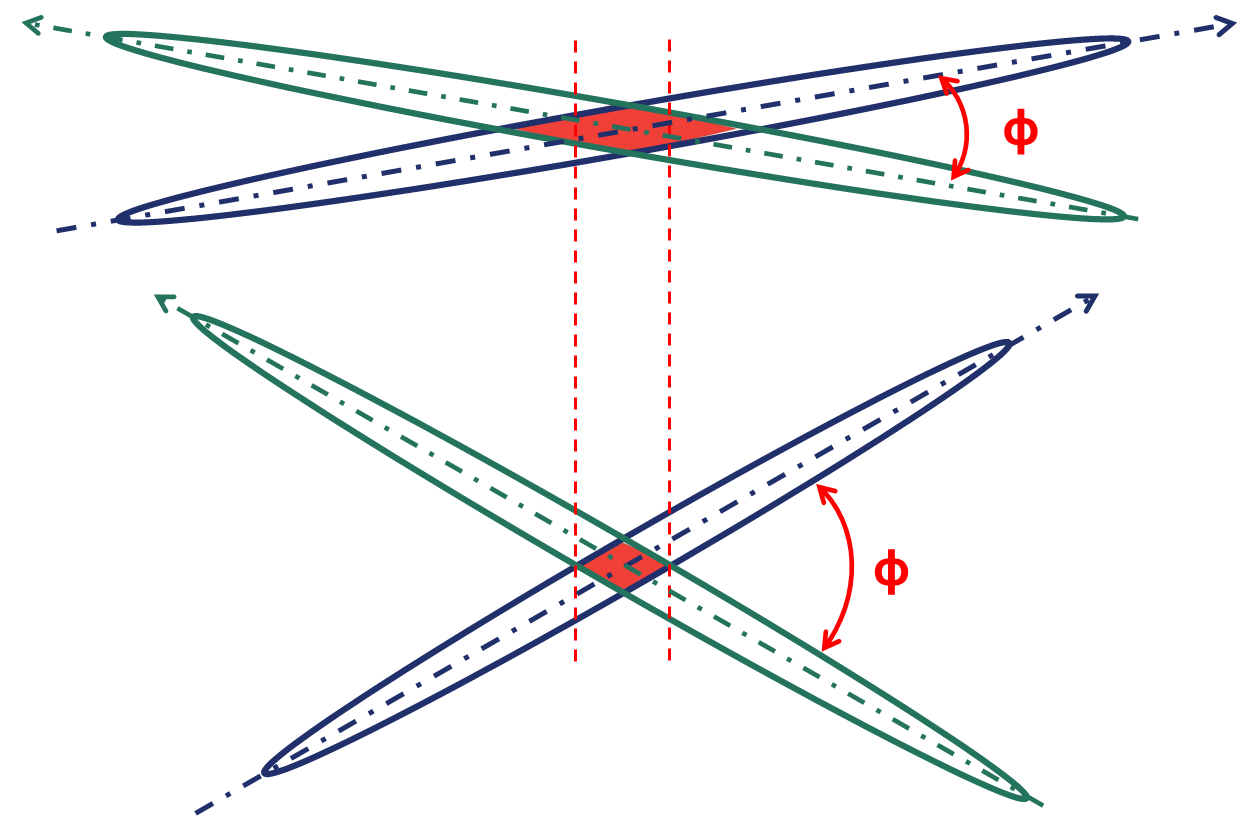 But non-zero angle of collision leads to a reduction of energy
53
Colliding beams luminosity
non zero crossing angle
Luminosity for Gaussian beam
C. Moller, K. Danske Vidensk. Selsk., Mat.-Fys. Medd., 23, 1 ,(1945)
or
M. A. Furmany, LBNL-53553, CBP Note-543, (2003)
LHC
54
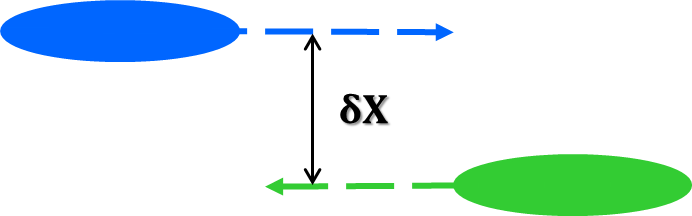 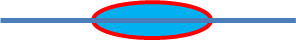 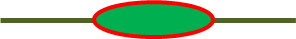 55